Education 2021
North Central Illinois Perinatal Network
Changes we have seen
Education presented via an online/virtual format
Navigating and mastering new platforms and processes
Information overload
Moving Forward
Embracing what we have learned from the use of technology
Instead of saying, “Do you have any questions?”  
         Ask: 
     	“what questions do you have?” 
	and also try,
 	“ask me 2 questions!”
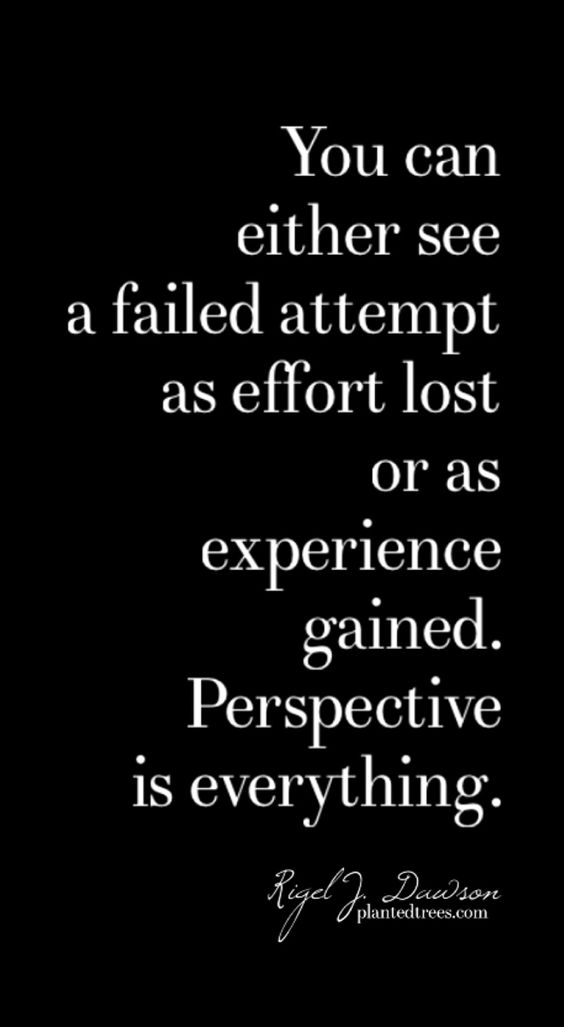 New NCIPN website
Thank you SO much to Teresa
Rosenbohm for creating our new website.  It will launch March 1, 2021.  

The web address with be shared at a later date.

Register for all classes and conferences via this website.

Resource for policies and resources.
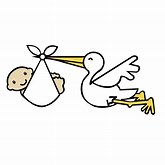 Seventh AnnualTeaming Up for Perinatal Care
Friday, April 30, 2021
0930-1630
FRIDAY April 30, 2021
OSF HEALTHCARE SAINT FRANCIS MEDICAL CENTER 700 Auditorium Glen Oak Building 530 NE Glen Oak Ave PEORIA, IL 61637 
Limited In Person and Virtual Event Funding for this educational offering is made in part through an Illinois Department of Public Health, Perinatal Program Grant 
Any questions, contact Deb at Deborah.Wenell@osfhealthcare.org (309) 655-6702
Registration on new NCIPN website opens March 1, 2021 closes April 27, 2021
Updates in Newborn Care
Audience: RNs who provide care to newborns (nursery/Level 2, LDRP, postpartum), new graduates through senior staff. Helpful to already have NRP. Respiratory therapists, providers always welcome!
Time commitment: ~ 8 hours
Content covers fetal to newborn transition, respiratory disorders and care, hemodynamic instability, stabilization of premature infants (<32 weeks), opioid exposed newborns, sepsis and antibiotic stewardship, newborn “red flags”
Didactic presentations and hands on simulations/skills stations- PREFER to come to local facility in order to simulate “in situ”
To schedule, please reach out to Janessa Jenkins (Janessa.m.Jenkins@osfhealthcare.org) or schedule via new website- will be listed as date and time “TBD”, make a request and I will reach out to schedule.
Level II Cliff Notes
Audience: RNs caring for newborns in nursery/Level 2 setting. Respiratory therapists and providers always welcome!
Time commitment: ~2 hours
Content covers issues in the management of infants requiring Level 2 care: brief overview of respiratory conditions, use of respiratory modalities, isolette use, fluid management/feeding progression and techniques, septic evaluations and antibiotic stewardship, development of the late preterm infant
Can be presented virtually or in person. If in person, can include hands-on respiratory stabilization skills.
Schedule as per Updates in Newborn Care.
NRP
I am happy to partner with local NRP instructors to assist in hands-on sessions for staff or mentoring for new NRP instructors.
Please reach out via email with your institution’s particular need.
POEI Newborn Assessment
CLASS IS CURRENTLY IN DEVELOPMENT, anticipating Summer 2021 roll-out
Audience anticipated to be RNs new to caring for newborns outside of NICUs ( first 2 weeks to 12 months)
Time commitment anticipated to ~8 hours
Class content will focus on a system-based assessment of the newborn, and include integrative case studies to assist in synthesizing information.
Content will be presented virtually 3-4 times yearly at the state level, with flexibility for local educators to offer it more frequently if needed.
Watch for more information to come!
Fundamentals of Fetal Monitoring (FOFM)(Replaces Updates in Fetal Monitoring)
POEI FOFM  Perinatal Outreach Educators of Illinois Fundamentals of Fetal Monitoring will be held monthly and virtually in 2021. 
Have attendee register at:  www.perinataloutreachil.org
February 18		May 19		August 11		November 16
March 11		June 24		September 15		December 9
April 19		July 13		October 18

***If you have a group of more than 6 that need FOFM, please contact Susie to see if you can schedule an additional class.  We will consider on a case by case status.***
AWHONN Intermediate Fetal Monitoring
Intermediate AWHONN (2 day in seat class, unable to offer virtually due to skill stations)  AWHONN is revising this class…updates in 2022
New addition of the AWHONN Principles & Practices will also be published in 2022
All in Peoria

March 18 & 19	
April 13 & 14			September 15 & 16
June 8 & 9			November 9 & 10
July 21 & 22	 		December 15 & 16

Feb 19 & 20 at UPH Moline
[Speaker Notes: AWHONN is currently looking at make this a one day course.  Unsure of when/if that will happen.]
AWHONN Advance Fetal Monitoring
Advanced AWHONN (Will be virtual as long as we are allowed)

February 10				August 4
April 20					October 6
June 23					December 2
NCC review classes
RNC Review classes for Maternal Newborn and Inpatient Obstetric Certification   
Have attendee register at www.perinataloutreachil.org

Jan 28, 29 & Feb 5 via Zoom			
April 15, 16, 23 via Zoom
June 10, 11, 18th at UIC and via Zoom 	
October 7, 8, 15 site TBD and via Zoom
Conference Dates
IL PQC
Face to Face May 26 (OB) & 27 (Newborn)
October 28
AWHONN National
June 12-16 in Orlando, FL
ANN/NANN
Others
Train the Trainer (T3)
Train the Trainer (T3)
Please be thinking of 1-2 people to send from your facility for a 4 hour in person or virtual.
Assistance with first simulation.